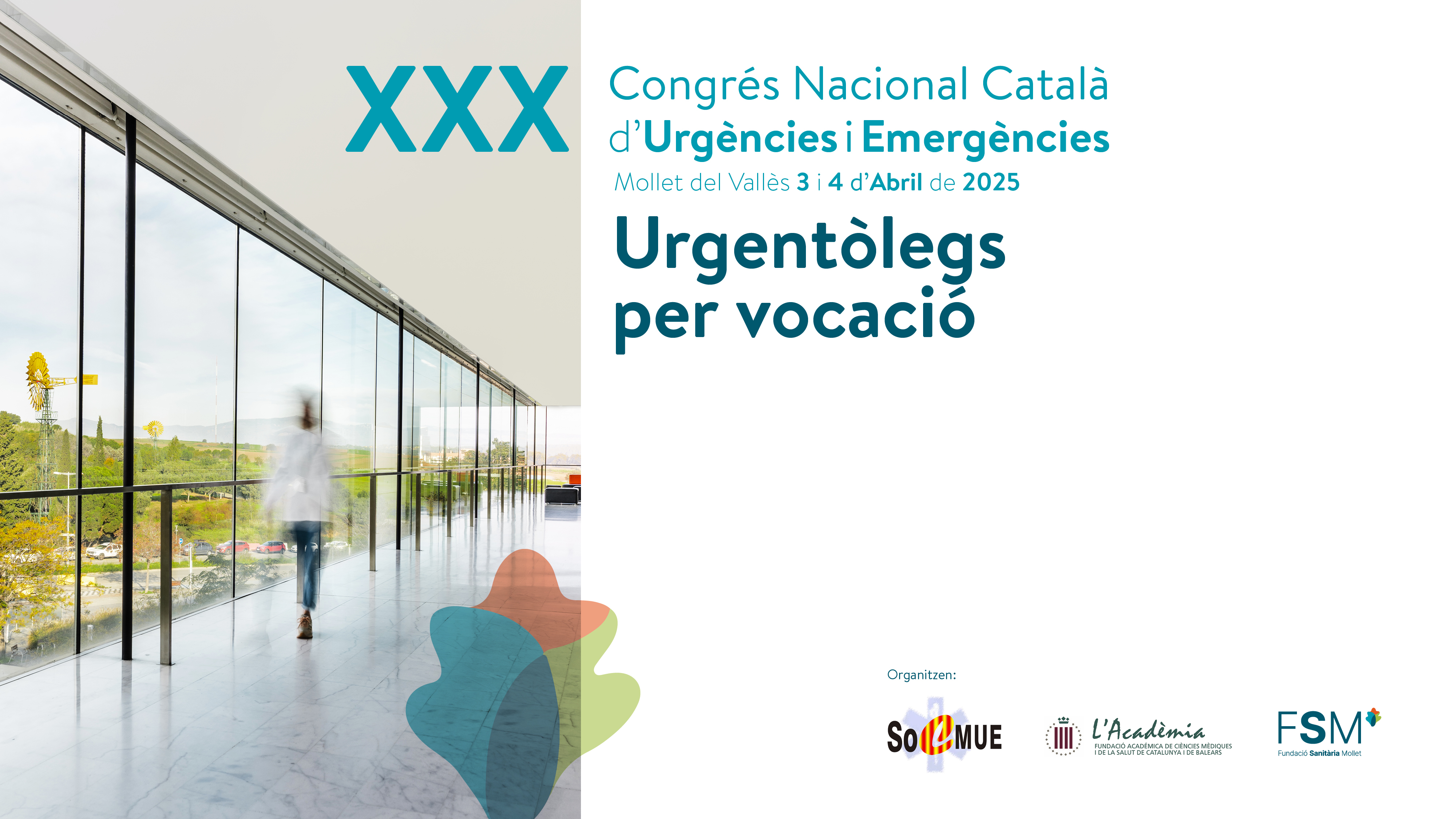 TítolAutor
Títol
Nom
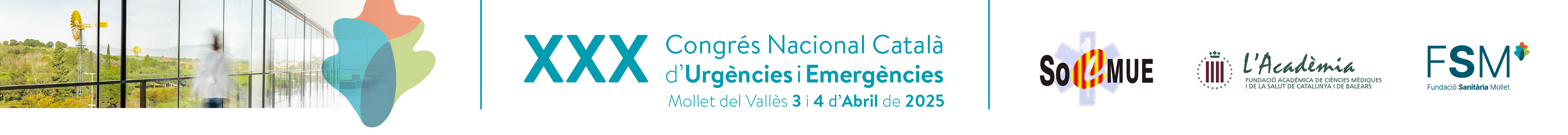 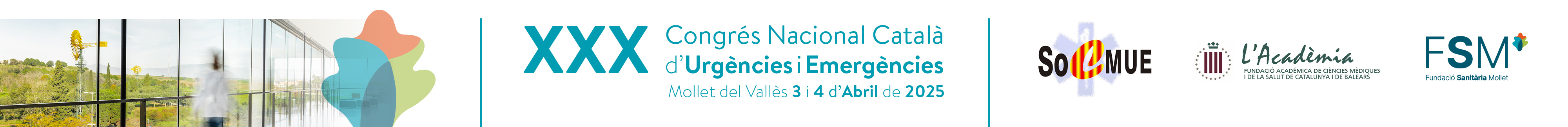